Инновационные высокотехнологичные программы укрепления здоровья населения Северо-Восточного региона РФ
Отчет о деятельности Научно-образовательного центра за 2008-2012 гг

Научный руководитель:
Д.м.н., профессор, зам. директора МИ по НР
Пальшин Г.А.
Цель НОЦ:
проведение фундаментальных, поисковых и прикладных научных исследований, направленных на решение актуальных проблем медицинской, биологической, фармацевтической науки и здравоохранения, создание инновационной стратегии и инфраструктуры научно-исследовательской деятельности. Внедрение в образовательный и лечебный процесс передовых инновационных методик и технологий диагностики, мониторинга,  лечения и профилактики основных заболеваний у жителей Севера.
Задачи НОЦ:
Планирование и организация научно-исследовательских работ в области клинической и лабораторной медицины с привлечением профессорско-преподавательского состава и студентов к выполнению работ.
Разработка и внедрение в практику современных подходов в диагностике, лечении и профилактике нарушений микробного, иммунного и метаболического статусов населения Северо-Восточного региона РФ.
Разработка инновационных высокотехнологичных методов для диагностики, мониторинга,  лечения и профилактики основных заболеваний у жителей Севера.
Разработка и внедрение в производство пробиотических продуктов функционального питания.
Разработка инновационных образовательных программ, проектов и учебно-методических комплексов в области медицинской науки для студентов и практического здравоохранения.
Внедрение в образовательный процесс результатов научных исследований и экспериментальных разработок.
Организация научно-практических конференций, семинаров, совещаний, консультаций по вопросам инноваций в медицине на современном этапе.
Содействие в подготовке и повышении квалификации научно-педагогических и врачебных кадров.
Приобщение студентов, аспирантов и молодых специалистов к научно-исследовательской и научно-практической деятельности, к применению современных медицинских технологий.
Результативность учебной деятельности
Учебная деятельность осуществляется на кафедрах общей хирургии, травматологии, ортопедии и военно-экстремальной медицины; гистологии и микробиологии; пропедевтической и факультетской терапии; госпитальной терапии и госпитальной хирургии. Обучаются студенты всех специальностей с 1 по 6 курсы:
06.01.01 – Лечебное дело
06.01.03 – Педиатрия
06.02.01 – Стоматология
06.03.01 - Фармация
06.01.05 – Медико-профилактическое дело
06.05.00 – Сестринское дело
Учебные пособия – 5 (2 – в печати)
Пальшин Г.А., Епанов В.В. Медицинская карта стационарного больного по травматологии и ортопедии. Методические указания. - Якутск: Издательско-полиграфичекий комплекс СВФУ, 2011.- 25 с.
Федоров Т.С., Костромин Ю.Б. «Медицинские средства профилактики оказания помощи, лечения пораженных отравляющими веществами, сильнодействующими ядовитыми веществами и ионизирующими излучениями». Методические рекомендации. / Якут. гос. ун-т им. М.К. Аммосова. Мед. институт. Якутск: Изд-во ЯГУ, 2010.
Федоров Т.С., Костромин Ю.Б., Пальшин Г.А. «Организация работы этапов медицинской эвакуации, Ядовитые технические жидкости и медико-тактическая характеристика очагов поражения ядовитым оружием». Учебное пособие. / СВФУ М.К. Аммосова. Мед. институт. Якутск: Изд-во ООО «Принт Сервис». 117с. 2011.
Ахременко Я.А. Микробиология полости рта. /Учебное пособие. Издательство ЯГУ, - Якутск, 2008. – 90 с.
Ахременко Я.А., Иларова В.И. Основы клинической микробиологии / Учебное пособие. Якутск: Издательский дом СВФУ, 2012. – 93 с.
ЭОР - 2
Тесты по травматологии и ортопедии
Схема истории болезни (электронное пособие). Электронное издание зарегистрировано в ФГУП НТЦ «Информрегистр», № 0321002676 - 2010. Утверждено НМС МИ СВФУ. 14,5 Mb.
Учебно-методическое обеспечение курсов повышения квалификации
Тематического усовершенствования на рабочем месте для врачей-хирургов «Травматология и ортопедия» 144 часа
Тематического усовершенствования на рабочем месте для врачей-хирургов «Травматология и ортопедия» 72 часа
 Тематического усовершенствования на рабочем месте для врачей-хирургов «Артроскопическая хирургия» 72 часа
 Тематического усовершенствования на рабочем месте для врачей-хирургов «Методы интрамедуллярного остеосинтеза» 72 часа
 Тематического усовершенствования на рабочем месте для врачей-хирургов «Методы чрезкостного остеосинтеза» 72 часа
Показатели по формированию материально-технической базы НОЦ для обеспечения образовательного процесса
Учебно-научные лаборатории:
Учебно-научная микробиологическая лаборатория
Учебно-научная лаборатория остеопороза
Базы практик:
Микробиологическая лаборатория является базой для студентов специальности «Медико-профилактическое дело»
Системы электронного обучения:
Фантомы в симуляционном центре для отработки навыков по травматологии и ортопедии; внутренним болезням
Преподаватели СВФУ, участвующие в деятельности НОЦ
Результативность научной деятельности.Проведение НИР
Защиты кандидатских диссертаций
Издание научных монографий
Статьи, изданные в журналах ВАК и зарубежных изданияхСредневзвешенный импакт-фактор журналов, в которых были опубликованы статьи – 0,19Средний индекс цитирования участников НОЦ – 0,2
Наличие охраноспособных разработок
Аспирантура
Благодарим за внимание!
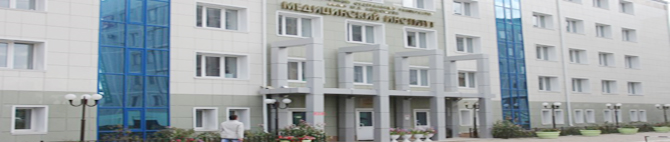 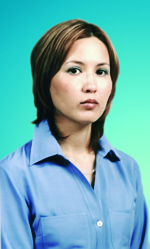 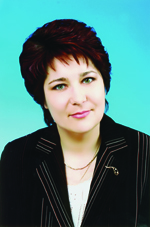 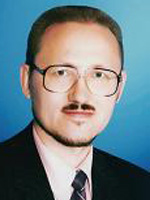 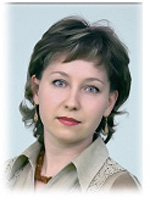 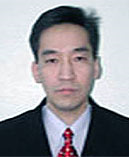 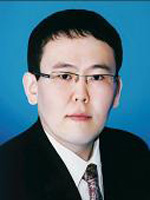 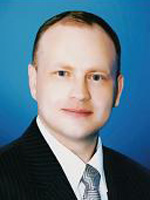 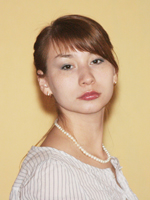